Модные принты Весна-Лето 2021
Тенденции в мире принтов и узоров созданы студией Patternbank по итогам шоу Première Vision «Весна / Лето 2021», состоявшегося в Париже.
Резной контрастМодные принты Весна-Лето 2021
ЦВЕТОЧНЫЕ АБРИСЫ | УПРОЩЕННЫЕ ЦВЕТОЧНЫЕ МОТИВЫ | РЕЗКИЕ ЧЁРНО-БЕЛЫЕ ПРИНТЫ | ПАЛИТРА | ЦВЕТОЧНЫЕ УЗОРЫ С РОВНЫМИ КОНТУРАМИ| ПАДАЮЩИЕ ТЕНИ | ОГРАНИЧЕННАЯ ПАЛИТРА
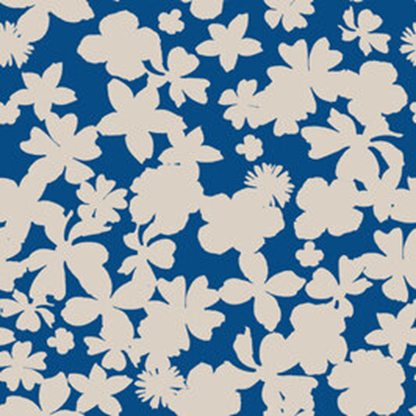 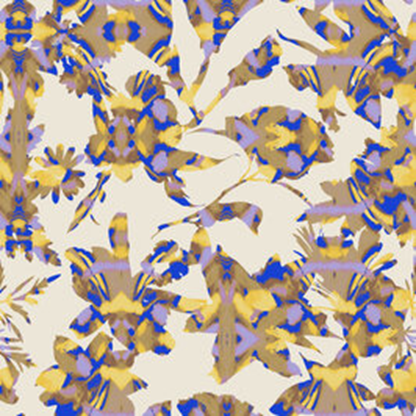 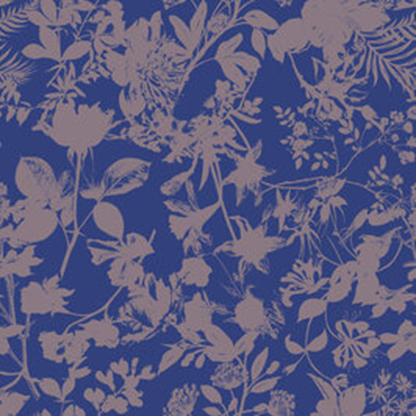 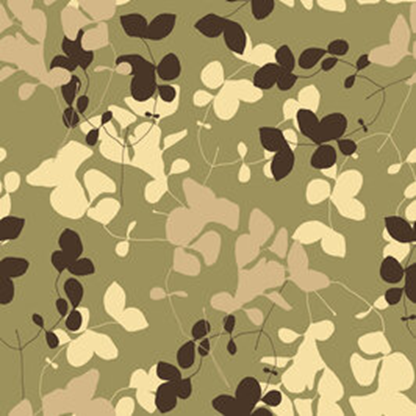 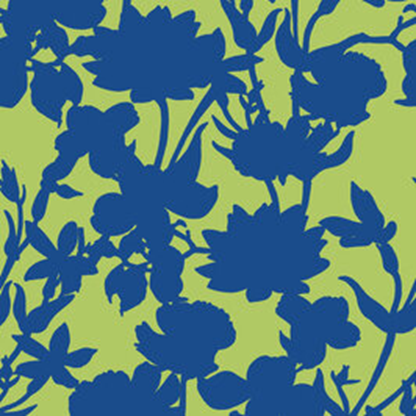 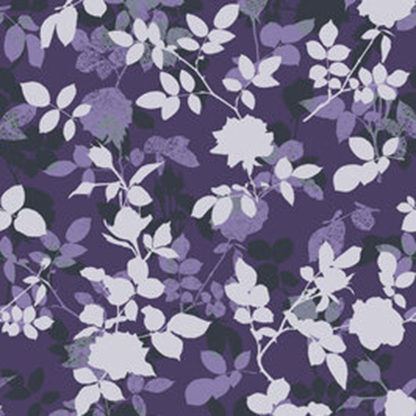 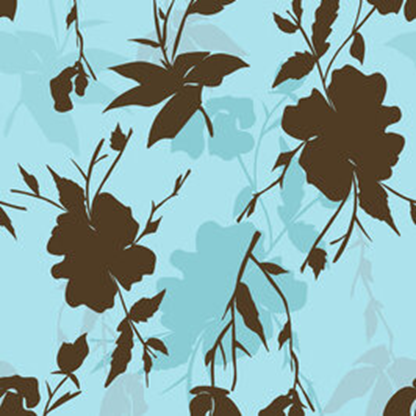 Записная книжка путешественникаМодные принты Весна-Лето 2021
НОСТАЛЬГИЧЕСКИЕ ПРИНТЫ | РАСТИТЕЛЬНЫЙ ВИНТАЖ | ТРОПИЧЕСКИЙ TOILE DE JOUY | РЕТРО-КАРТИНКИ ПУТЕШЕСТВИЙ | ГОРОДСКИЕ ЗАРИСОВКИ | МОНОХРОМАТИЧЕСКИЕ ПАЛЬМОВЫЕ УЗОРЫ | ПЛАТОЧНЫЕ И ГАЛСТУЧНЫЕ УЗОРЫ | ПРИБРЕЖНЫЕ МОТИВЫ | КОЛЛЕКЦИИ РАКОВИН
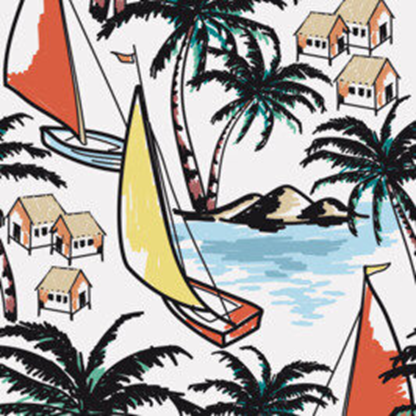 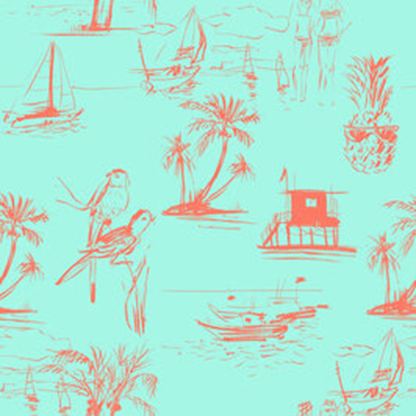 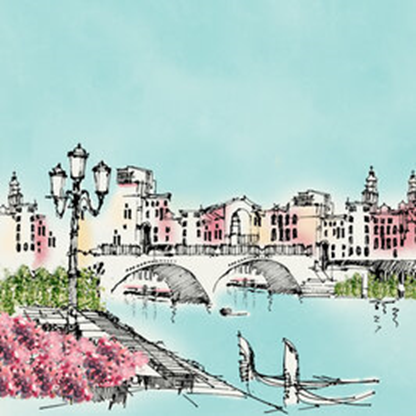 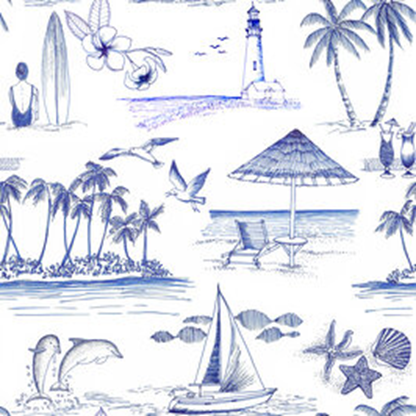 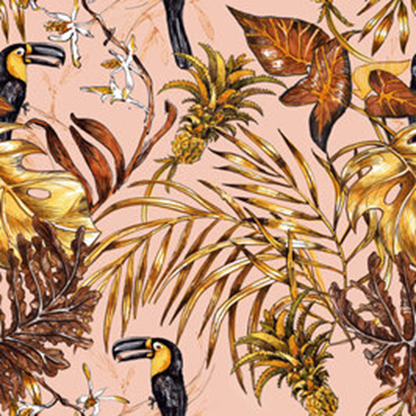 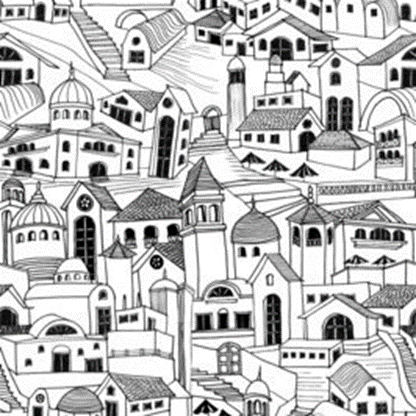 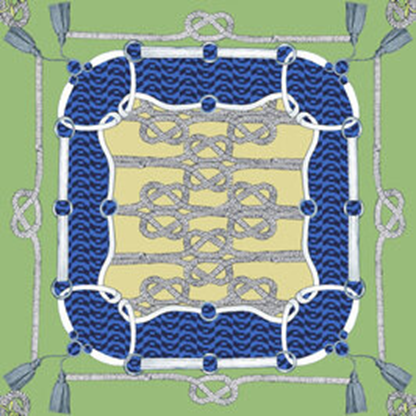 Несложная палитраМодные принты Весна-Лето 2021
УПРОЩЕННЫЙ БАТИК | ЧЕРНИЛЬНЫЕ ЦВЕТЫ | ДВУХЦВЕТНЫЙ ЭТНИЧЕСКИЙ УЗОР | ЛИНЕЙНЫЕ РИСУНКИ ЛИСТВЫ | МОНОХРОМАТИЧЕСКИЕ ТРОПИЧЕСКИЕ ЭСКИЗЫ | МОНО-ПРИНТЫ | ТРАФАРЕТНЫЕ ЦВЕТЫ
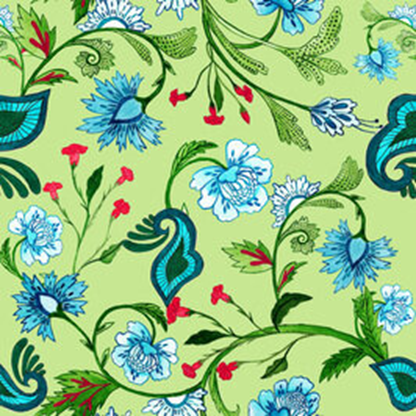 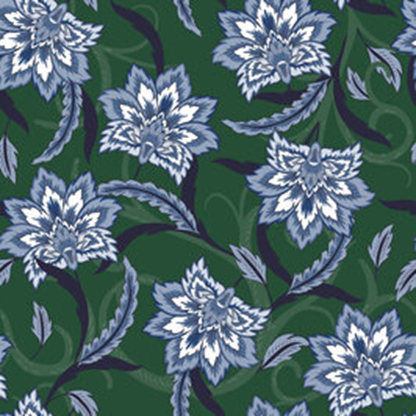 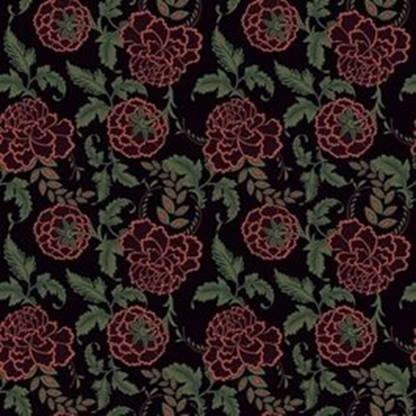 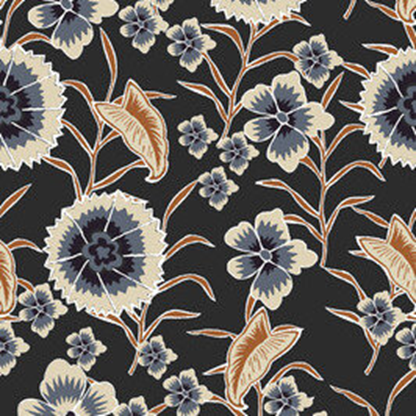 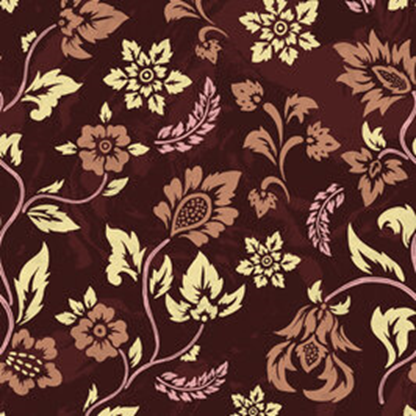 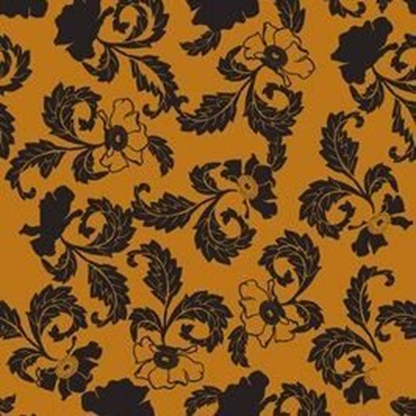 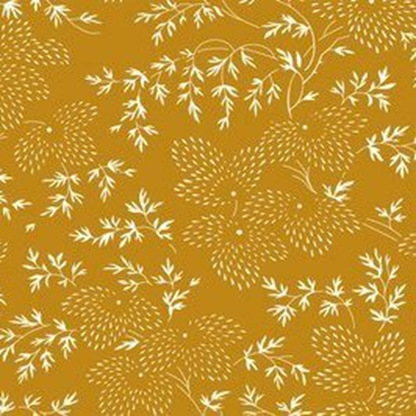